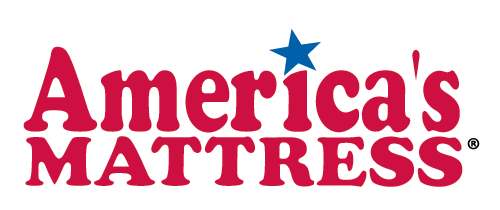 FREE MEMORY FOAM PILLOW
FREE MATTRESS PROTECTOR
FREE DELIVERY
FREE REMOVAL
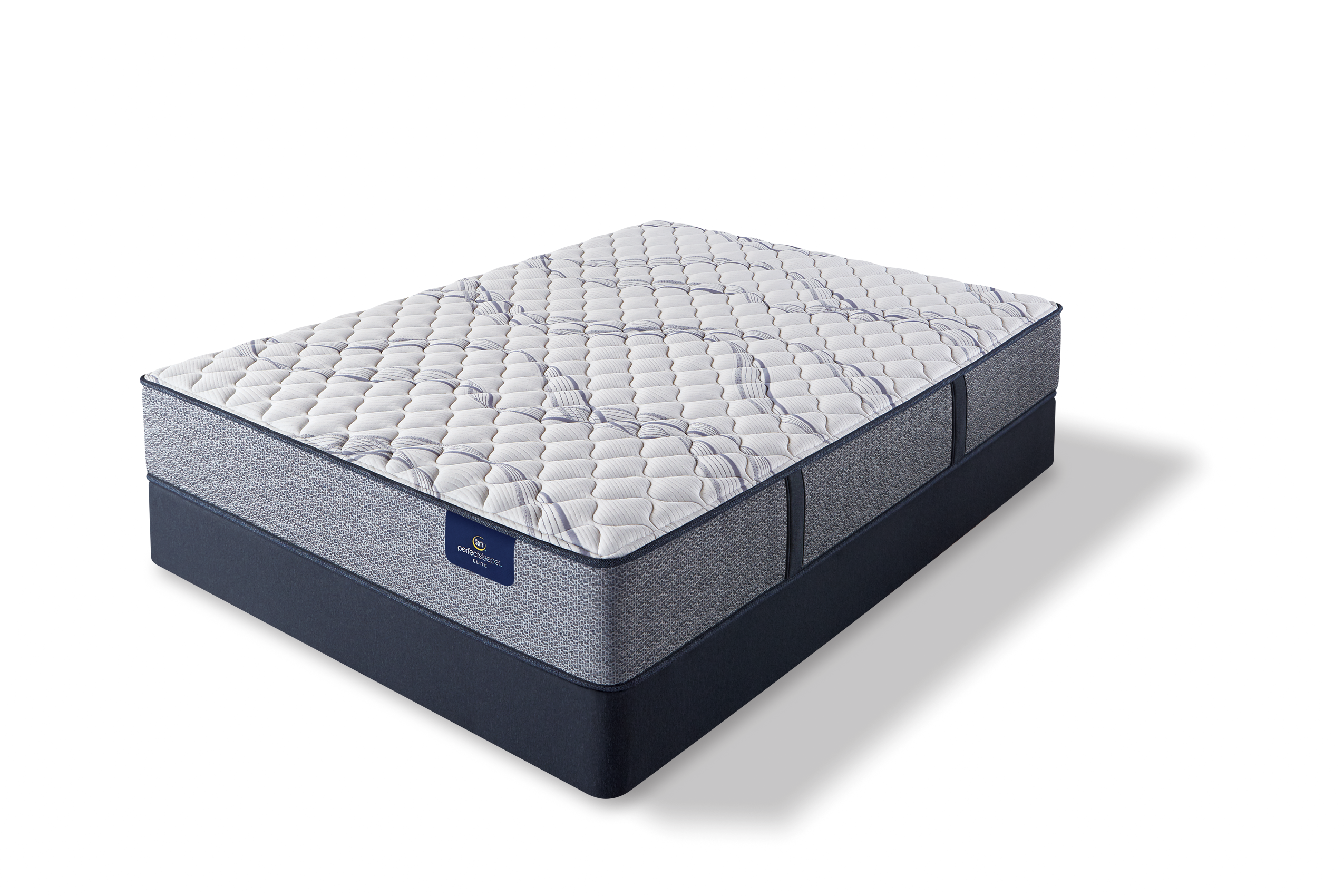 * See store for details